DISNEA EN MALFORMACIÓN DE CHIARI TIPO 1
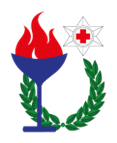 P-059
Dra. Garcia Serrana, Dra. Blanco Ana.
Dirección Nacional de Sanidad de las Fuerzas Armadas Uruguay. Montevideo, Uruguay.
Introducción
La malformación de Chiari  tipo i se define como el descenso de las amígdalas cerebolosas por debajo de 5 mm por debajo del agujero magno . Esto se debe a una disminución del tamaño en fosa posterior del cerebro. Cuando aparecen síntomas  suelen aparecer en forma insidiosa . Se generan por compresión del cerebelo sobre sobre tronco encefálico ocasionando síntomas neurológicos o respiratorios, disrupción del líquido cefaloraquídeo que puede generar cefaleas y compresión sobre la médula espinal que ocasionando injuria sobre la médula espinal  y síntomas respiratorios
Caso clínico
Sexo femenino ,56  años,   realiza limpieza en domicilio. Asmática en tratamiento con inhaladores sin otros antecedentes a destacar. Consulta  por disnea al realizar tareas de esfuerzo que le impiden realizar su trabajo desde hace 3 meses, acompañado de cefaleas, paresia de miembros, disfagia ocasional sin selectividad si para líquidos o sólidos, ronquidos sin apneas presenciadas. Al examen físico :aumento de disnea a la  flexión de  la cabeza y extensión de miembros superiores , examen neurológico y respiratorio normal
Resonancia magnética descenso de de amígdalas cerebelosas por debajo de 6 mm por debajo del agujero magno,diagnóstico de   malformación de Chairi tipo I .
PEM(presión espiratoria máxima)  DISMINUIDA EN GRADO MODERADO  en  un 50%. PIM normal, IAH 6, TA 90 11%.De la valoración funcional respiratoria y neurologica normal. TAC de torax normal.
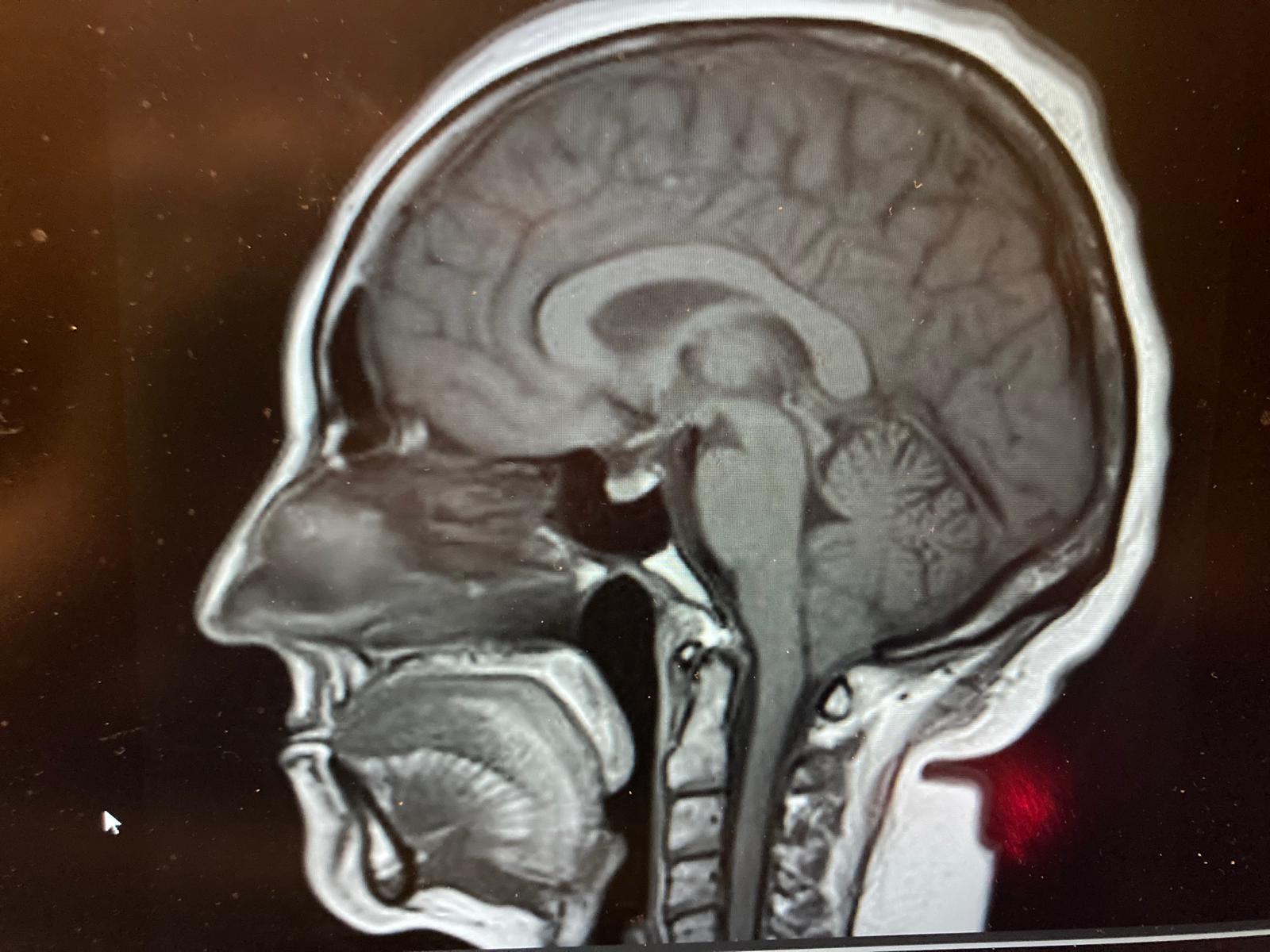 Con planteo de Malformación de Chiari tipo I con repercusión sintomática valoradara po equipo de nerurocirugía quien plantea descompresión de fosa posterior.
Discusión y clonclusiones
La respiración se encuentra controlada a nivel de tronco encefálico en tres núcleos principales: un  grupo respiratorio  ubicados:1- en la protuberancia 2- grupo respiratorio ventral 3- grupo respiratorio dorsal, ambos últimos ubicados a nivel del bulbo raquídeo. La espiración es un proceso  pasivo, a excepción en la espiración forzada La espiración forzada, disminuida en esta paciente,  se realiza durante el ejercicio y durante el  habla participando los músculos intercostales internos y los abdominales. En el  grupo respiratorio  del núcleo ventral  se encuentra el área de botiznger  donde están las neuronas encargadas de la espiración  forzada .
En este  paciente se plantea de forma hipotética  que la disnea  originada en  las tareas domésticas podría ser causada  por compresión  en este sector del bulbo raquídeo principalmente  a la flexión de la cabeza en donde  aumentaría la compresión.No se ha encontrado reportes de casos únicamente  con  disminución PEM  como la presente en esta paciente.En suma se ha presentado un caso poco frecuente de disnea a nivel de tronco encefálico.